Муниципальное бюджетное дошкольное образовательное учреждение центр развития ребёнка – детский сад № 57 «Катюша»
Модель оздоровительной работы ДОУ






Подготовила: Захарян С.В.,
                    заместитель 
                               заведующего
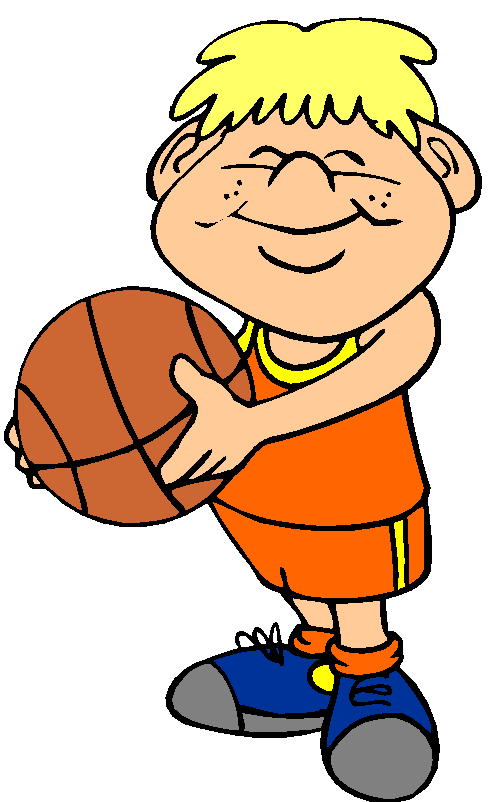 Тамбов
2012
Актуальность
Данные социологических исследований
Проблемные вопросы
Как укрепить и сохранить здоровье наших детей? 
Как организовать образовательную деятельность дошкольников, чтобы дать каждому ребёнку оптимальную нагрузку с учётом его подготовленности, группы здоровья? 
Как развивать интерес учащихся к занятиям физкультурой, потребность в здоровом образе жизни? 
Как сделать привлекательным занятие физкультурой для всех детей? 
Как достичь в процессе занимательного дела оптимального сочетания оздоровительного, тренировочного, образовательного компонентов физкультурной деятельности?
Аннотация
Сущность нашей модели  состоит в обеспечении  психо-физического здоровья, здорового образа  жизни воспитанников путем  оптимального сочетания теории и практики, выбора современных  средств,  методов и форм.
   	Практическая значимость модели заключается в возможности применения её в повседневной практике любого образовательного учреждения.
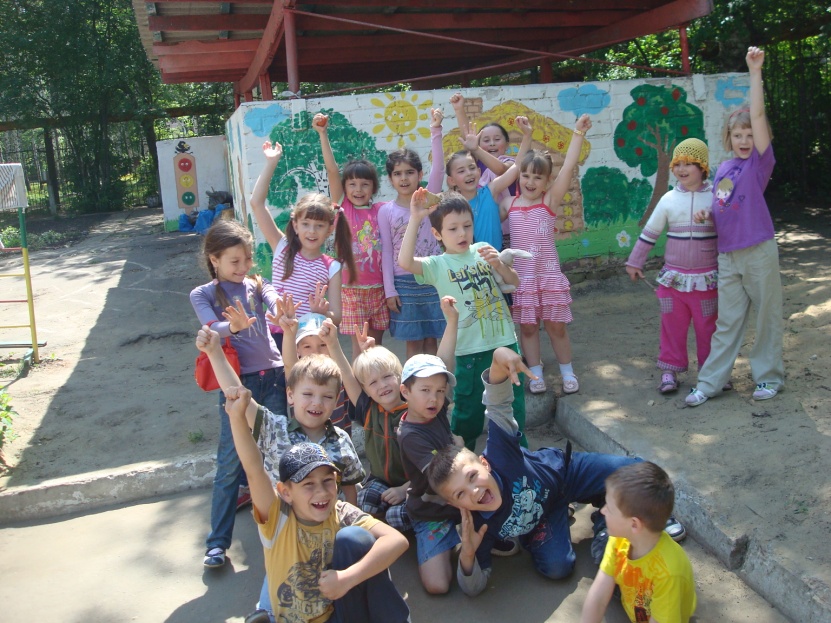 Цель нашей модели
Сохранение и укрепление здоровья детей, формирование у родителей, педагогов, воспитанников ответственности  и потребности в здоровом образе жизни через комплексное сопровождение.
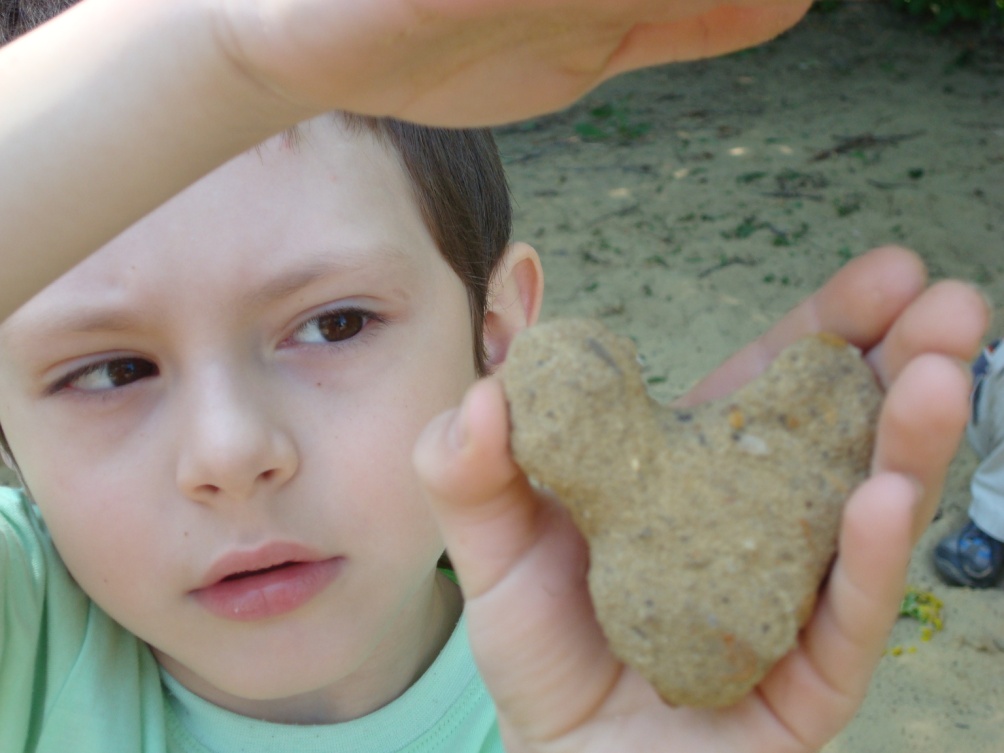 Задачи
Совершенствование условий для обеспечения физического и психического здоровья детей в соответствии с ФГТ.
Повышение педагогического мастерства и деловой квалификации педагогов детского сада.
Комплексный подход и реализация  физкультурно-оздоровительных мероприятий в контакте со всеми участниками педагогического процесса (педагоги, медицинские работники, родители, дети).
Выявление интересов, склонностей и способностей детей в двигательной деятельности и реализация их через систему спортивно-оздоровительной работы.
 Воспитание здорового ребенка совместными усилиями детского сада и семьи.
Основные  принципы  построения модели
Условия создания модели
Внешние
Внутренние
материально-
технические
кадровые
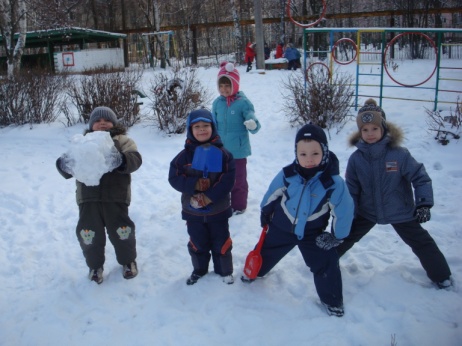 Этапы построения модели
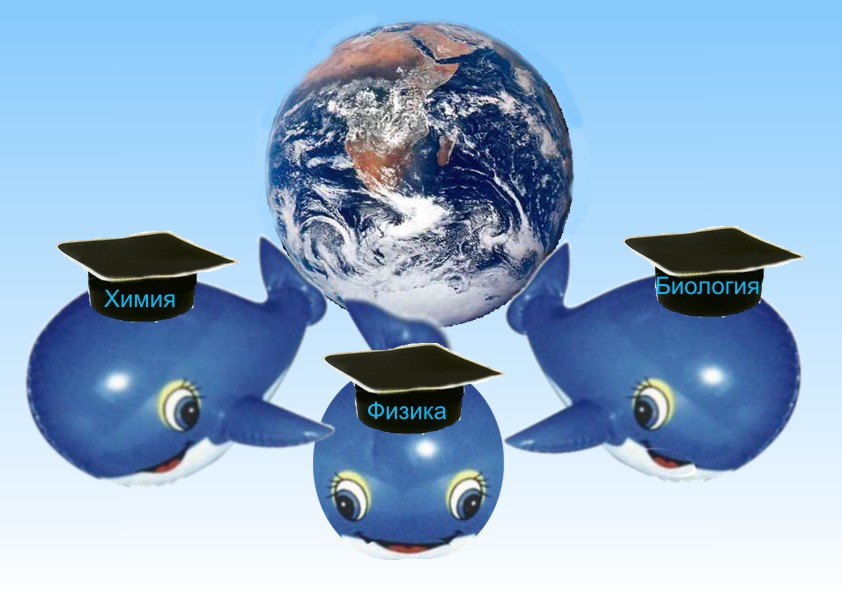 Модель 
оздоровительной 
работы ДОУ
Обобщающий
Диагностико-прогностический
Практический
Диагностико-прогностический этап построения модели
Комплексная система физкультурно-оздоровительной работы
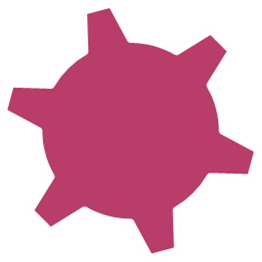 В самостоятельной деятельности детей
Практический этап построения модели
БЛОК 1. Содержание работы с детьми определяется в соответствии с ФГТ Цель: Интеграция образовательных областей в формах физкультурно-оздоровительной работы
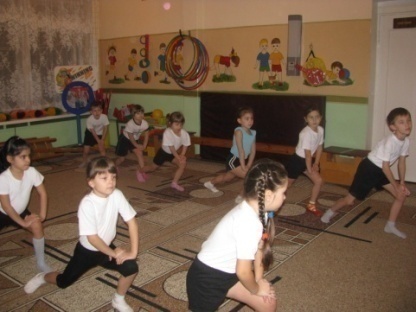 Блок 2. Организация работы с детьми по формированию ЗОЖ
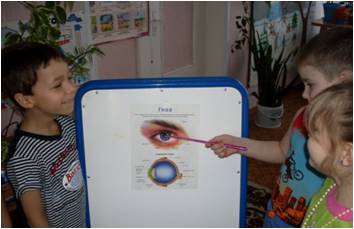 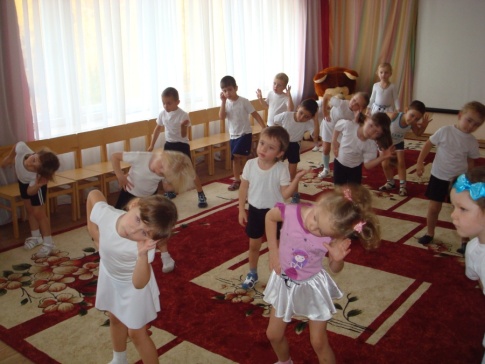 Блок 3Нетрадиционные формы оздоровления дошкольника
Оздоровительный бег (дозированный)

Дыхательная и звуковая гимнастика.
Самомассаж и массаж

Тренинги
Аутотренинг

Релаксация
Музыкотерапия

Пальчиковая гимнастика
Упражнения на  фитболе

Игры-путешествия
Игропластика

Игровой стретчинг
Музыкально-подвижные игры

Разные виды  гимнастики
Физкультурная игротека
Блок 4Организация  оздоровительной  деятельности
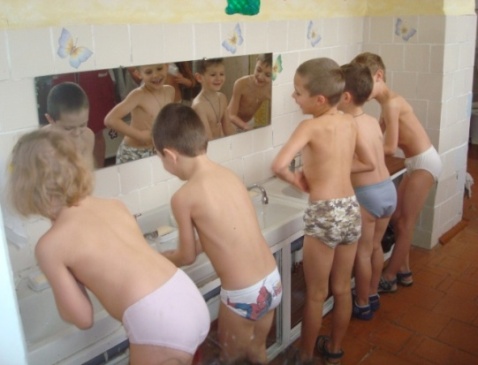 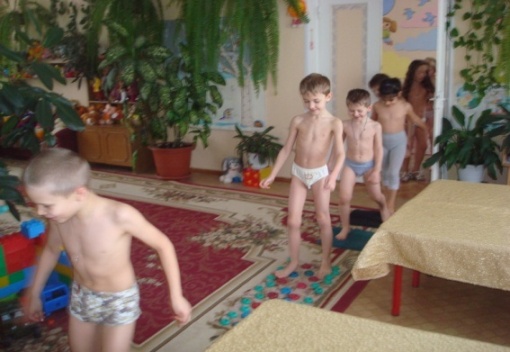 Осмотр врачами-специалистами, санация полости рта
Система закаливания в ДОУ
Организация жизнедеятельности посредством педагогических и здоровьесберегающих технологий
Профилактическая работа
Организация режима дня
Организация питания
Блок 5Работа с семьёй              работа со школой
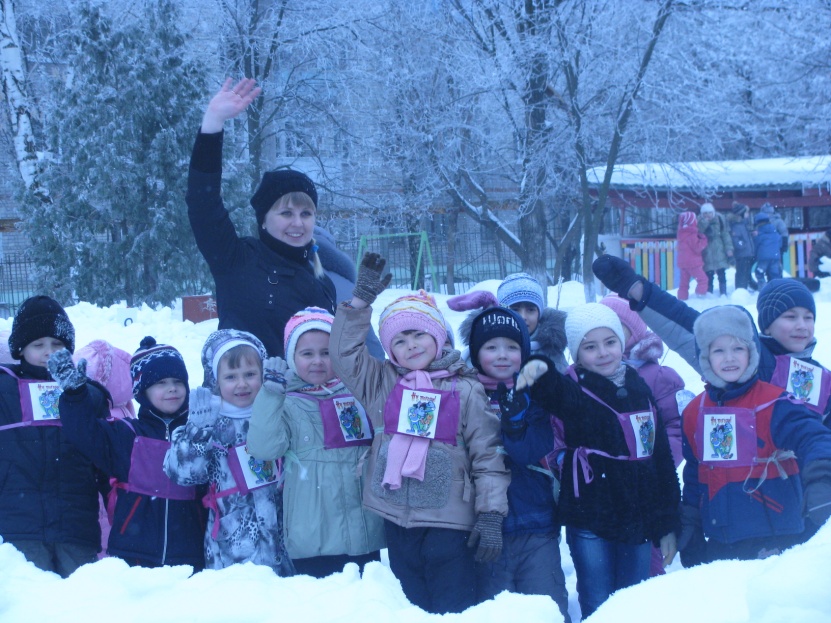 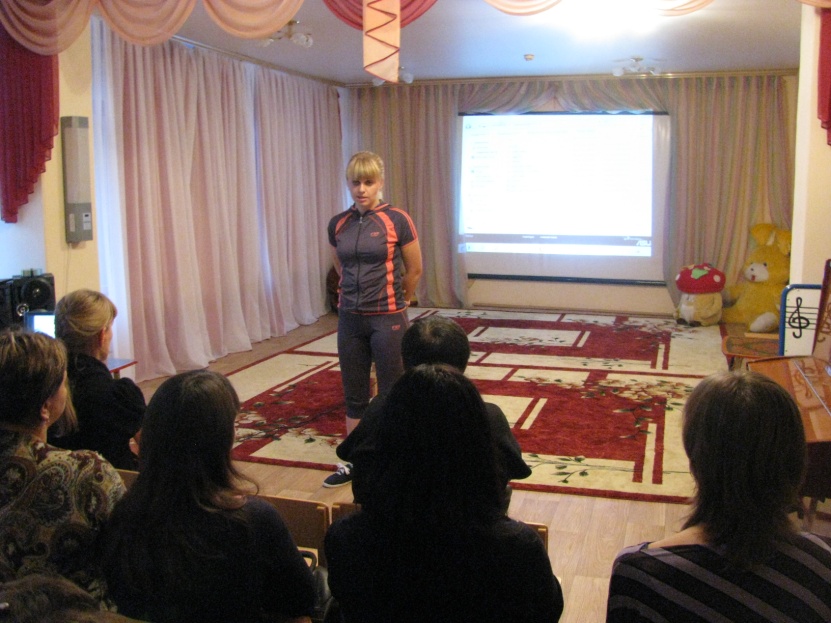 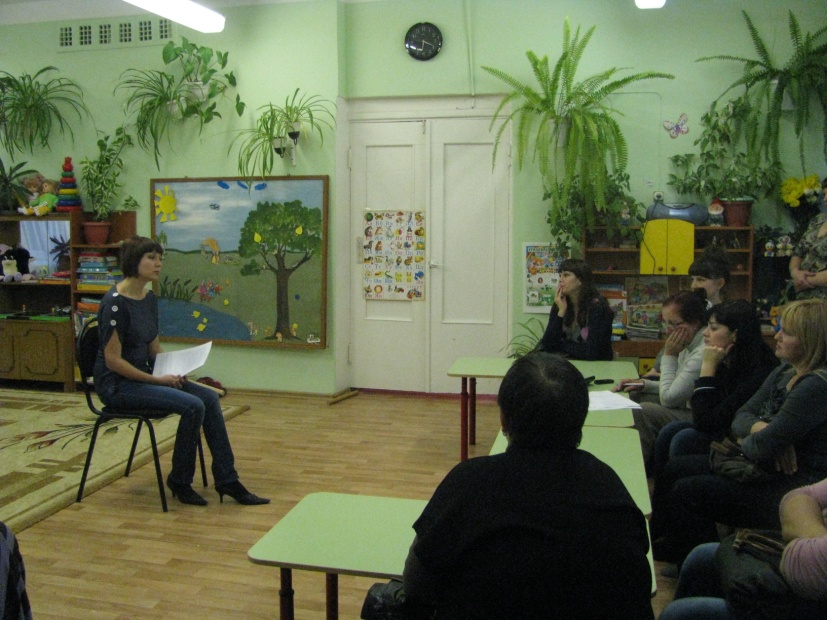 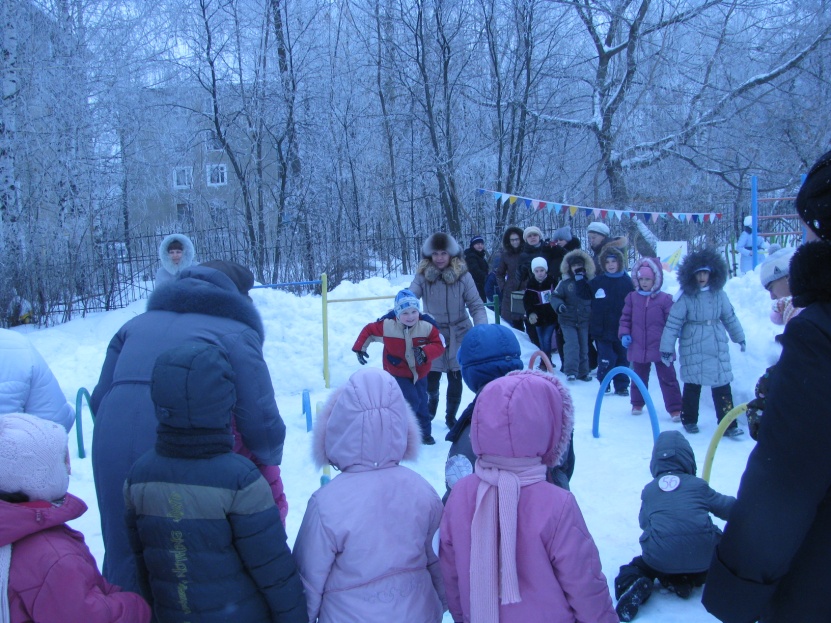 В центре модели - ребёнок
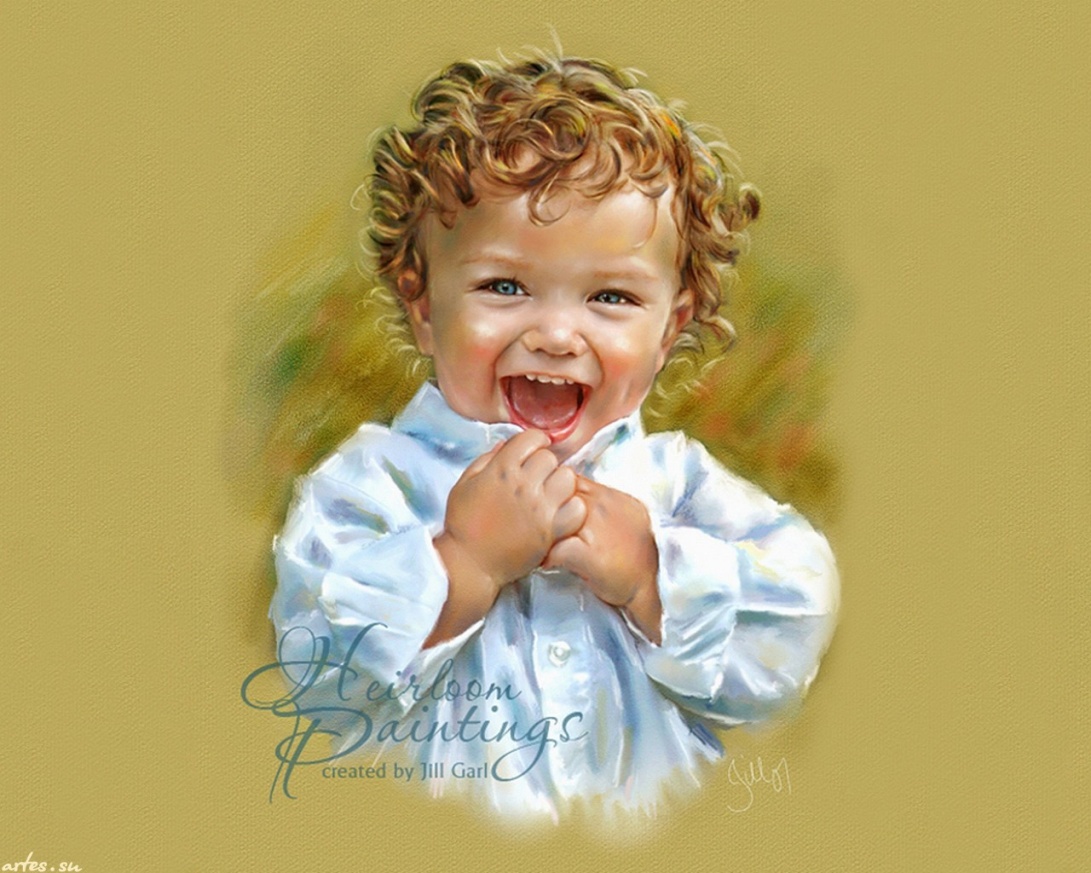 Модель оздоровительной работы МБДОУ ЦРР ДС № 57 «Катюша»
Профилактика острых респираторных заболеваний
Организация полноценного питания
Коррекционная работа, направленная на устранение отклонений от нормы
Мониторинг уровня физического развития, состояния здоровья, психоэмоционального состояния
Укрепление психологического здоровья детей
Оптимальная организация режима дня
Организация взаимодействия с семьей
Работа с педагогами
Создание предметно-развивающей среды
Анализ заболеваемости МБДОУ ЦРР ДС № 57 «Катюша»
Обобщающий этап создания модели
Показатель заболеваемости детей (на одного ребенка в год)
Уровень физического развития детей за три года:
Литература по теме
Л. Ф. Тихомирова Формируем у детей правильное отношение к своему здоровью. Ярославль, 1997 г.

Л.Г. Татарникова Технологии валеологического развития ребёнка в дошкольном образовательном учреждении. Санкт-Петербург, 2006 г.

Здоровье детей-здоровье нации. Сборник материалов научно-практической конференции. Санкт-Петербург, 2008 г.
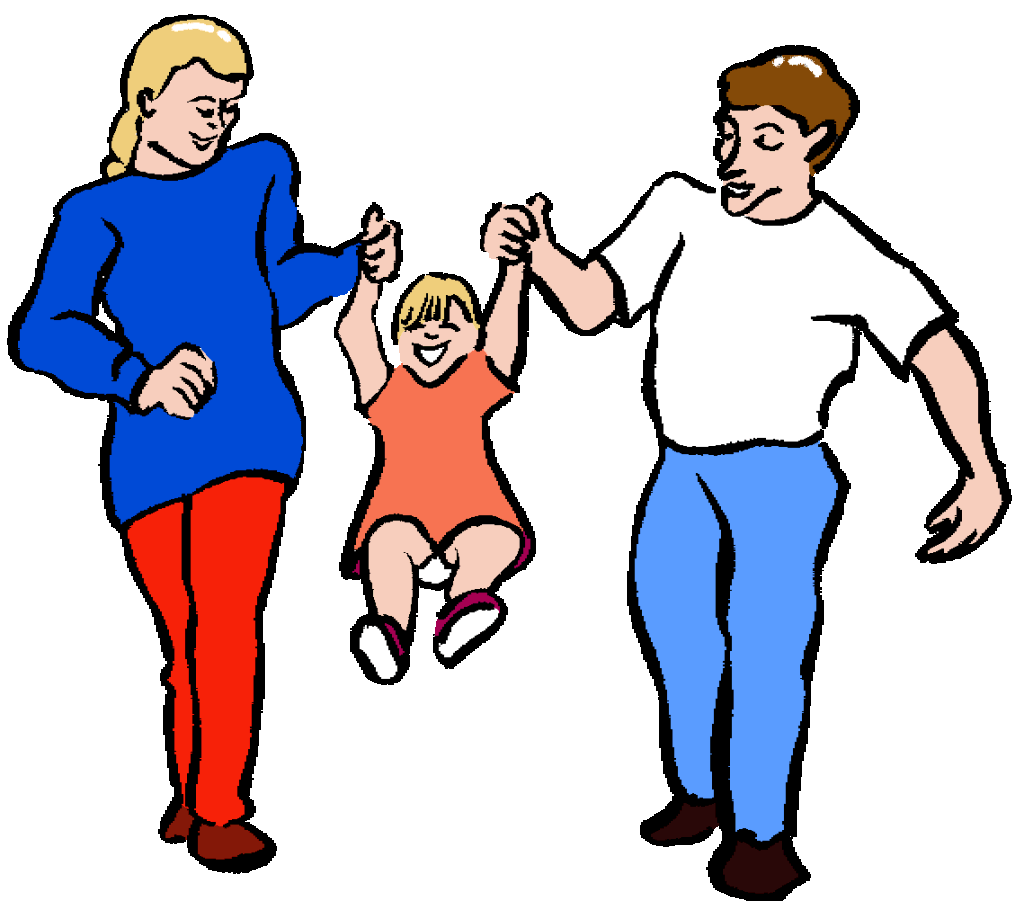 Будьте здоровы!!!
Чтоб ты не был хилым, вялым,
Не лежал под одеялом,
Не хворал и был в порядке,
Делай каждый день зарядку!
Позабудь про телевизор,
Mapш нa улицу гулять -
Ведь полезней для здоровья
Свежим воздухом дышать.
Нет плохому настроенью!
Не грусти, не хнычь, не плачь!
Пусть тебе всегда помогут
Лыжи, прыгалки и мяч!
Хоть не станешь ты спортсменом,
Это право не беда –
Здоровый дух в здоровом теле
Пусть присутствует всегда!
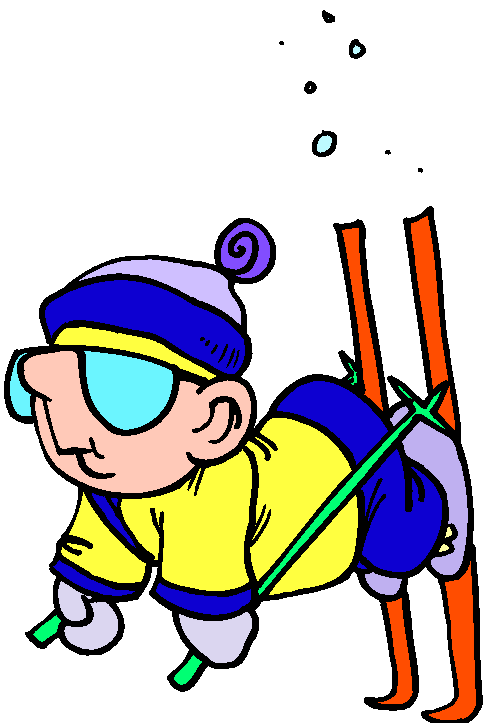